全方位國中多科
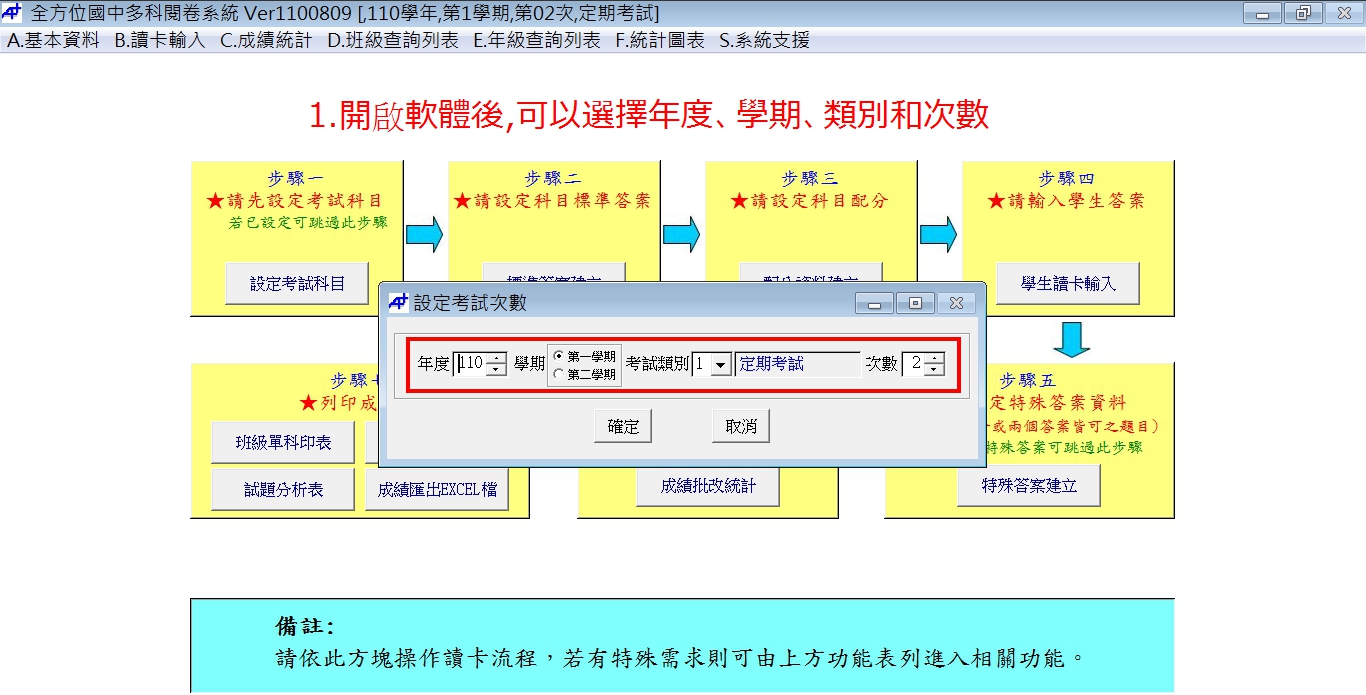 開啟軟體
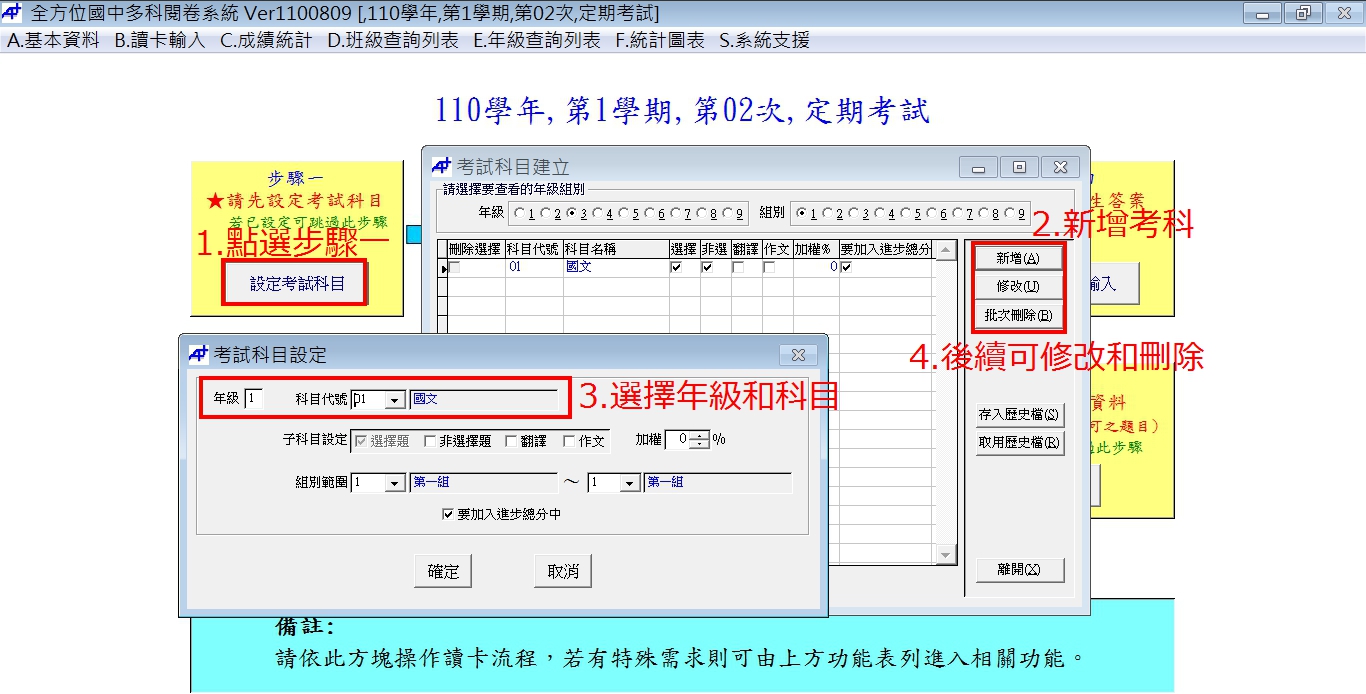 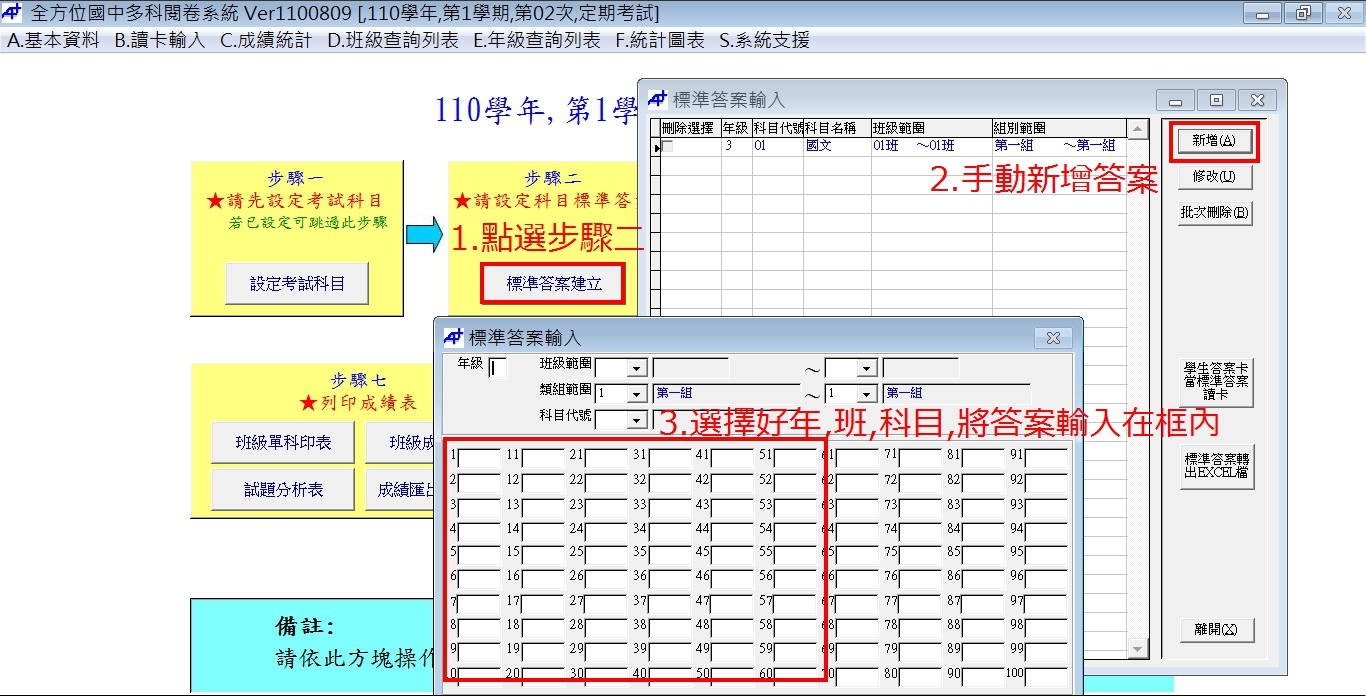 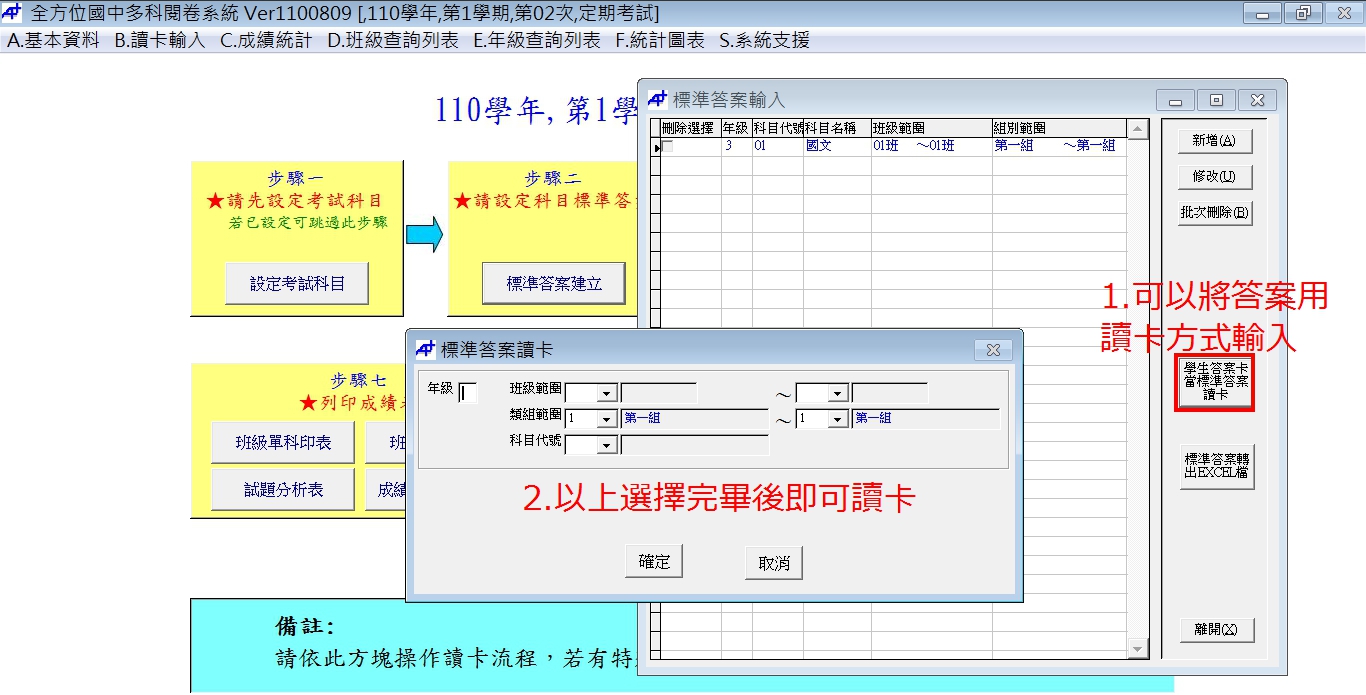 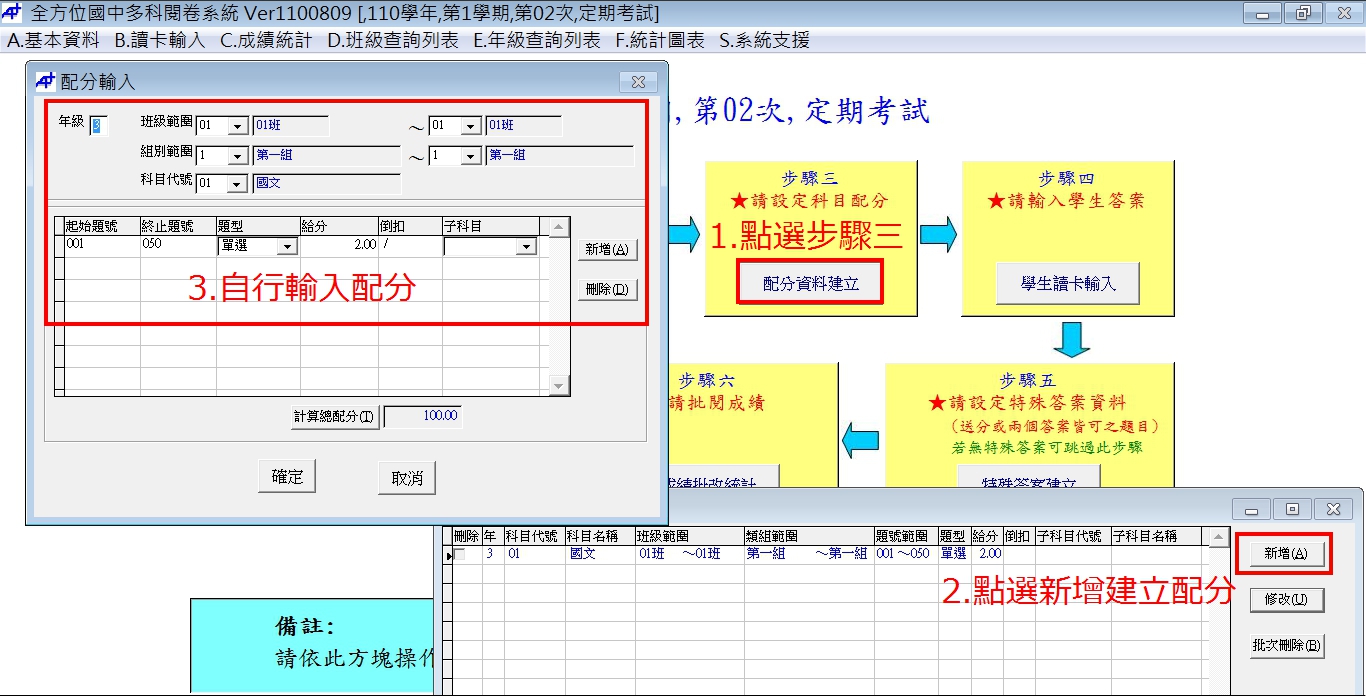 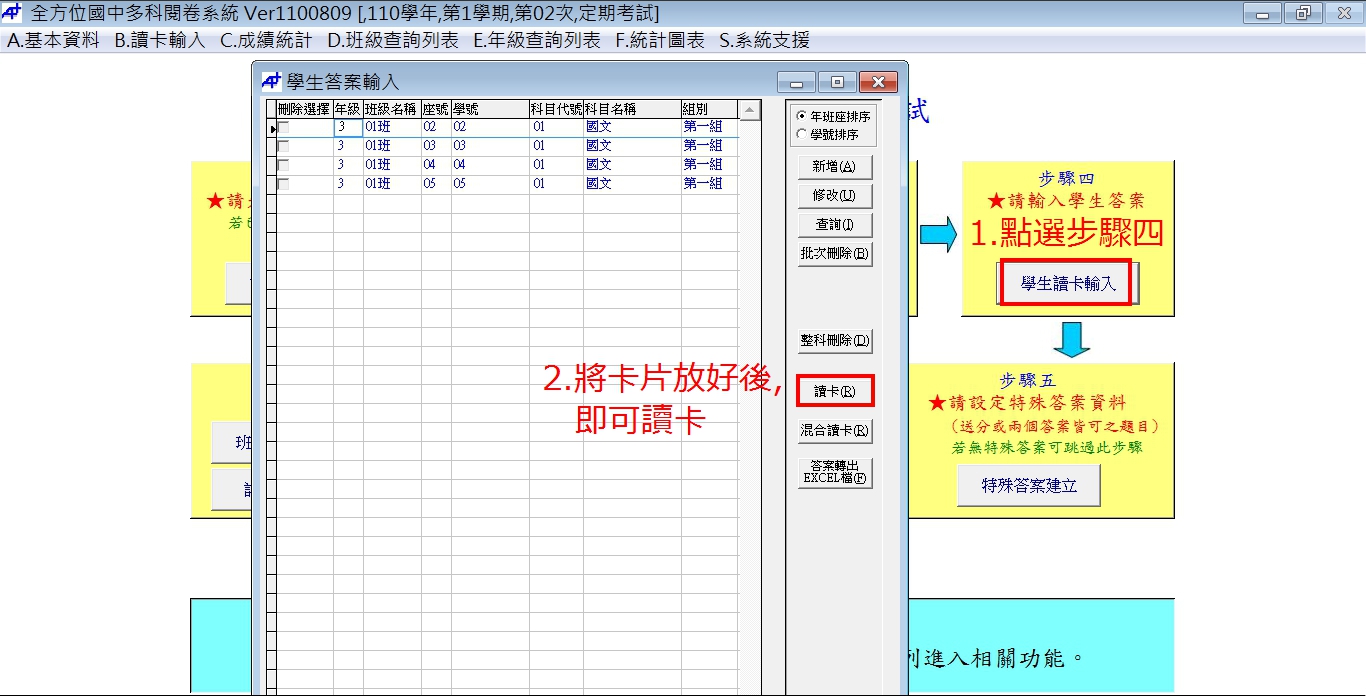 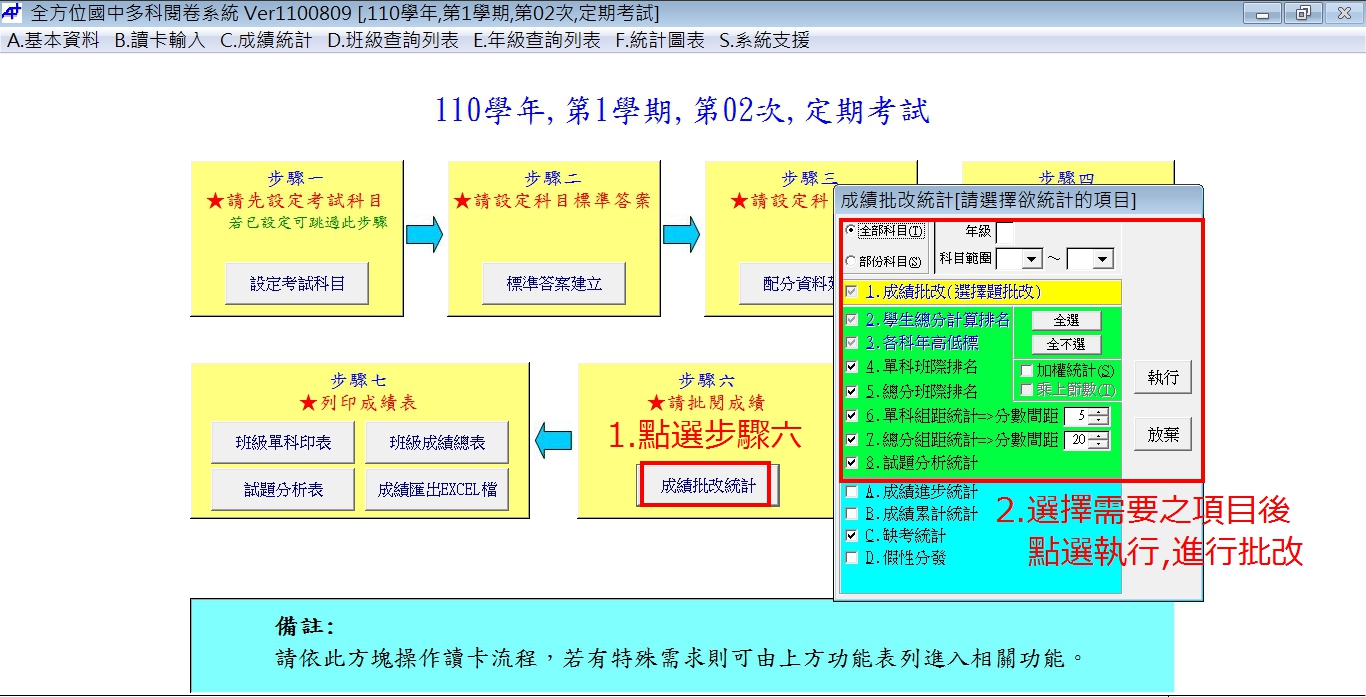 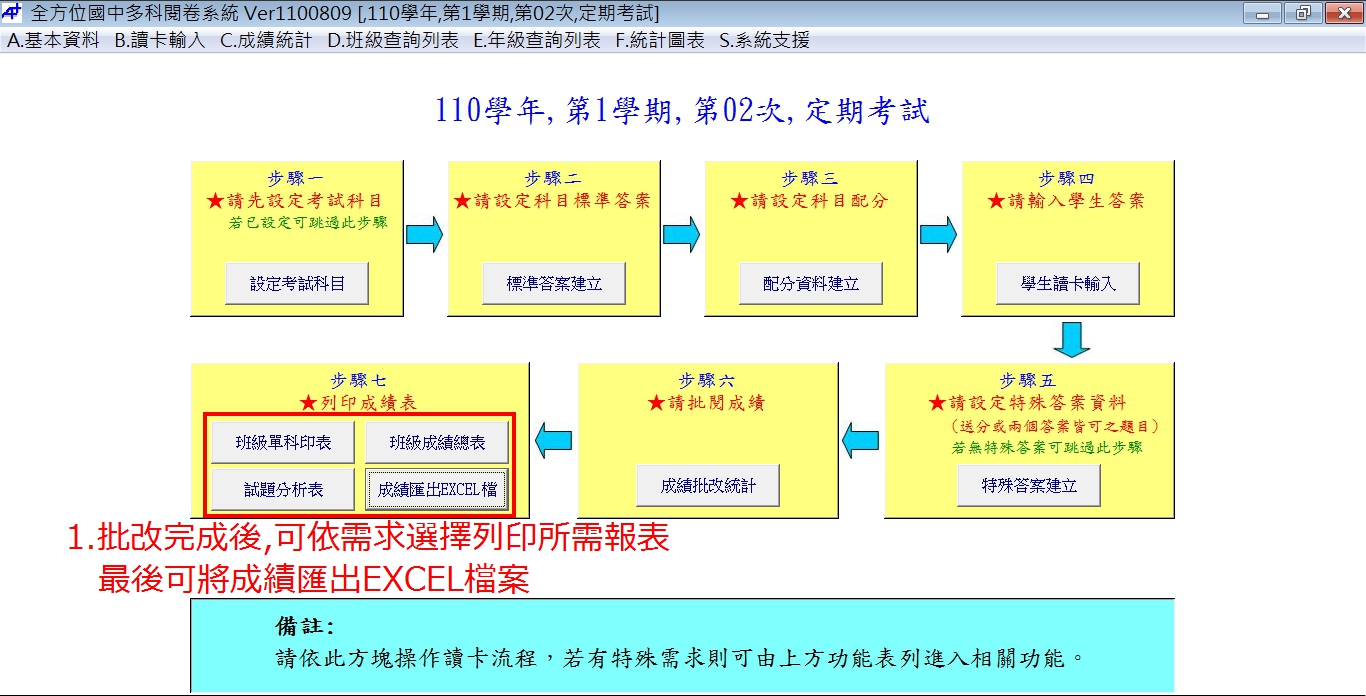